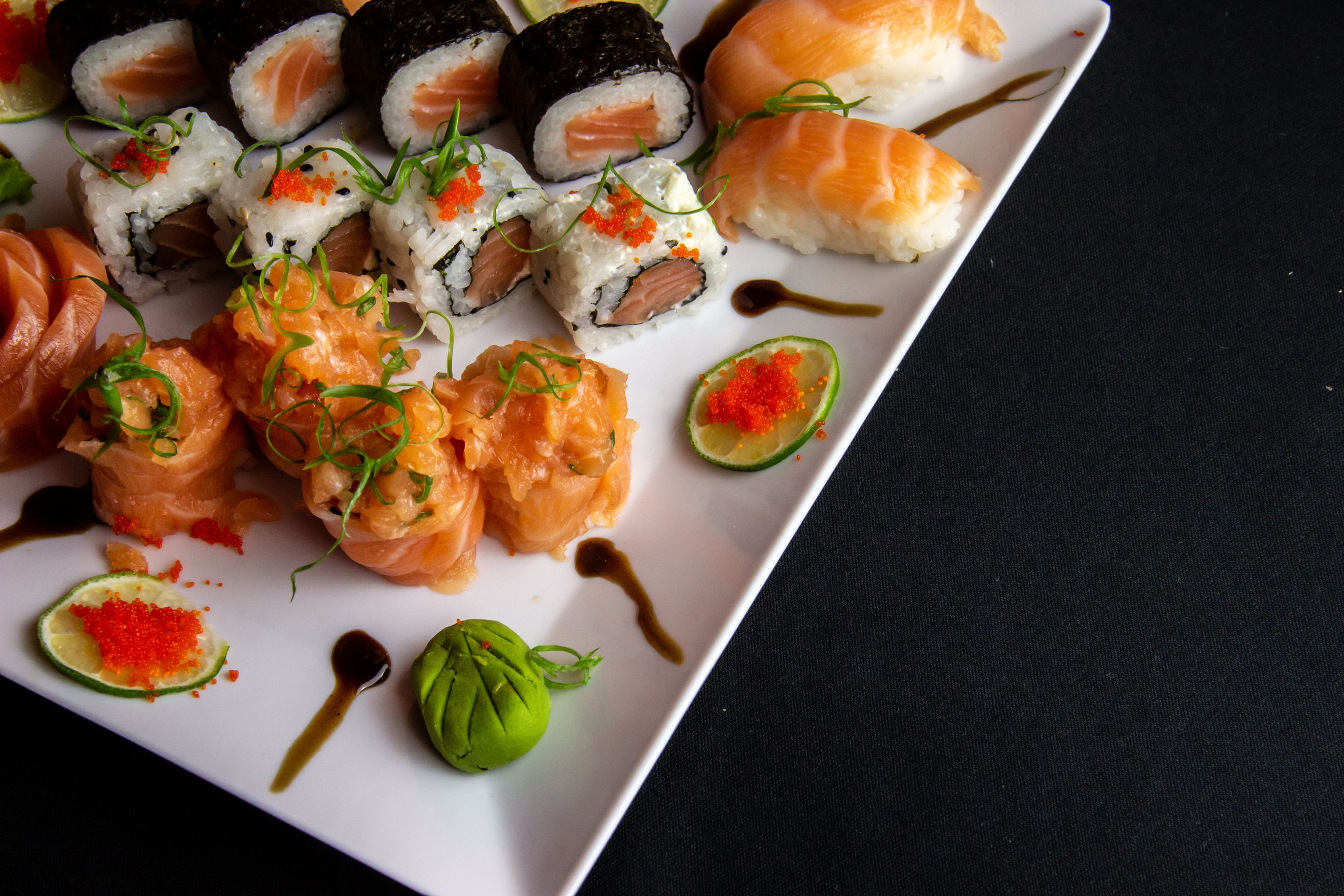 fiktivní firma
Tea-Shi Bar
Čajovna a sushi bar.
s. r. o.
Tea-Shi Bar, s. r. o.
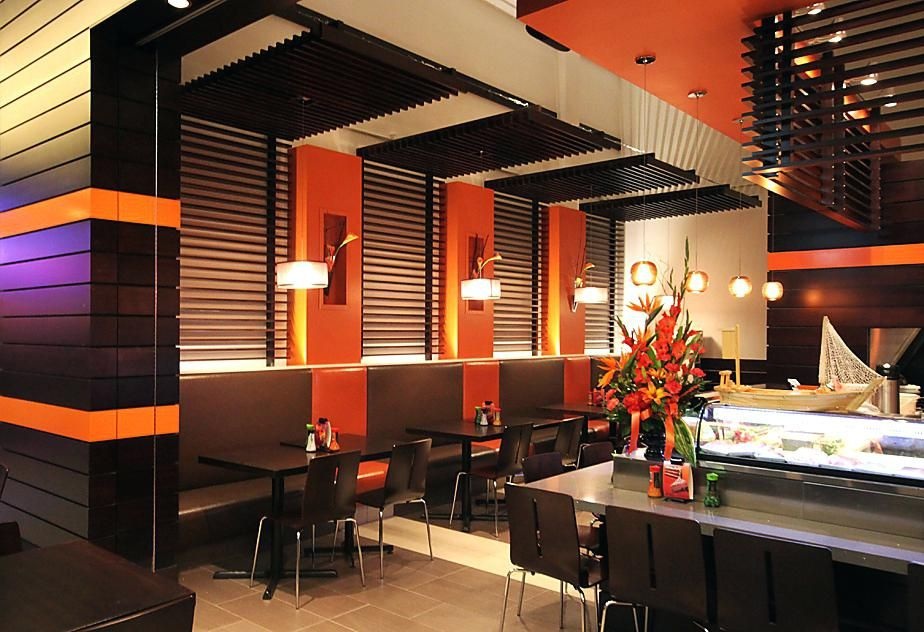 Co vám nabízíme:
Příjemný interiér.
Vynikající sushi.
Různé druhy čajů.
Vodní dýmky.
KVALITNÍ INGREDIENCE
Tea-Shi Bar, s. r. o.
Máme velice kvalitní ingredience dovážené od ověřených dodavatelů.
Hlavní rysy produktů
DENNĚ ČERSTVÉ
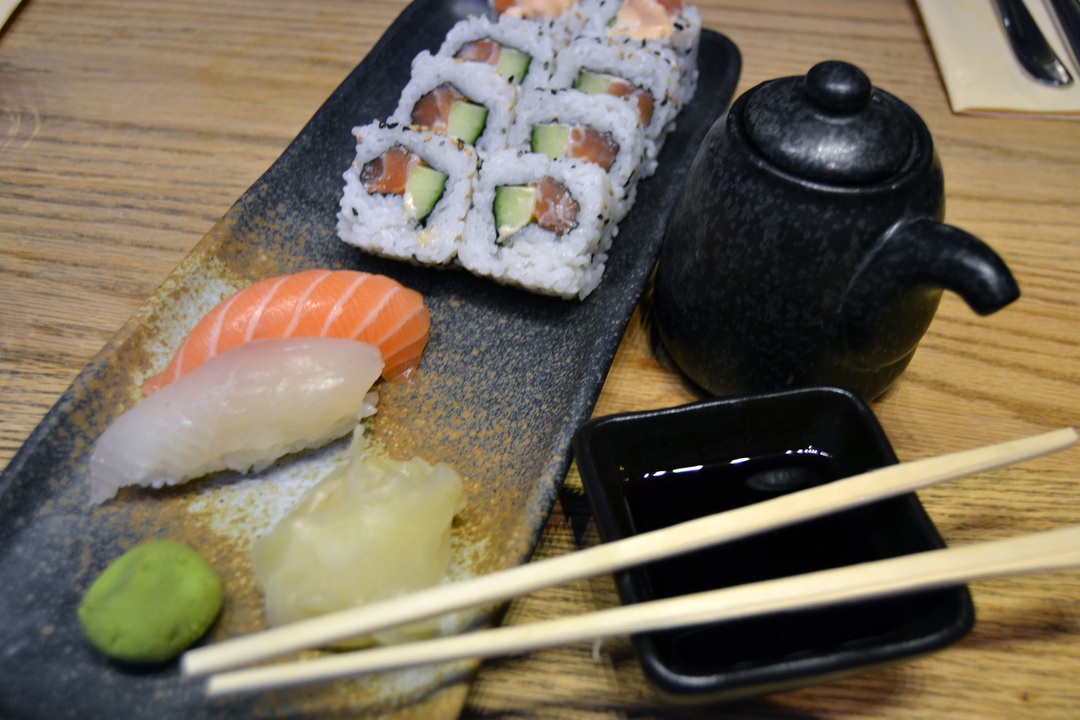 Snažíme se, aby naše produkty byly co nejčerstvější. Pečlivě je vybíráme.
AUTENTICKÝ POSTUP PŘÍPRAVY A CHUŤ
Máme speciální recepturu a kvalitní kuchaře.
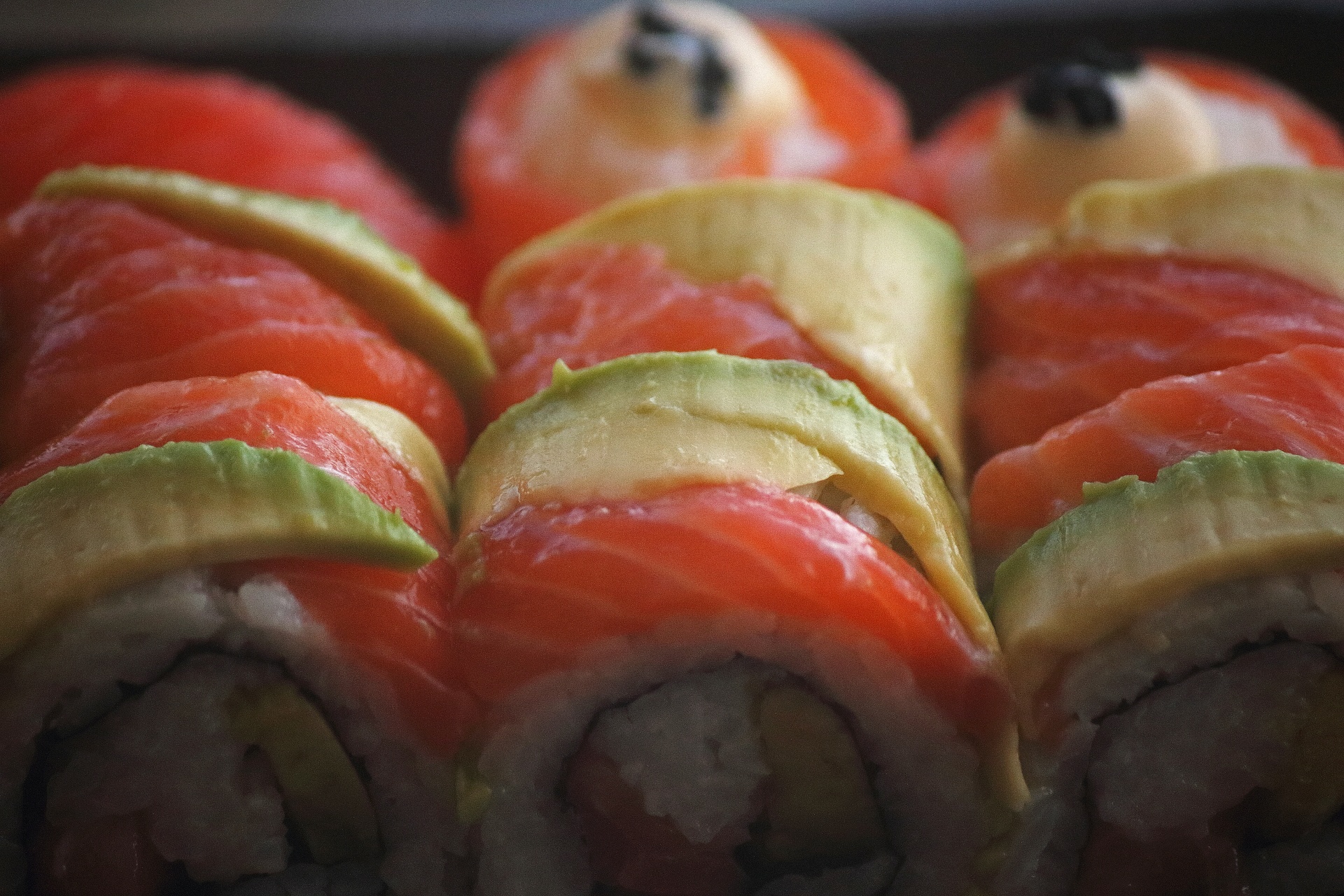 Tea-Shi Bar, s. r. o.
NAŠE NABÍDKA
Tea-Shi Bar, s. r. o.
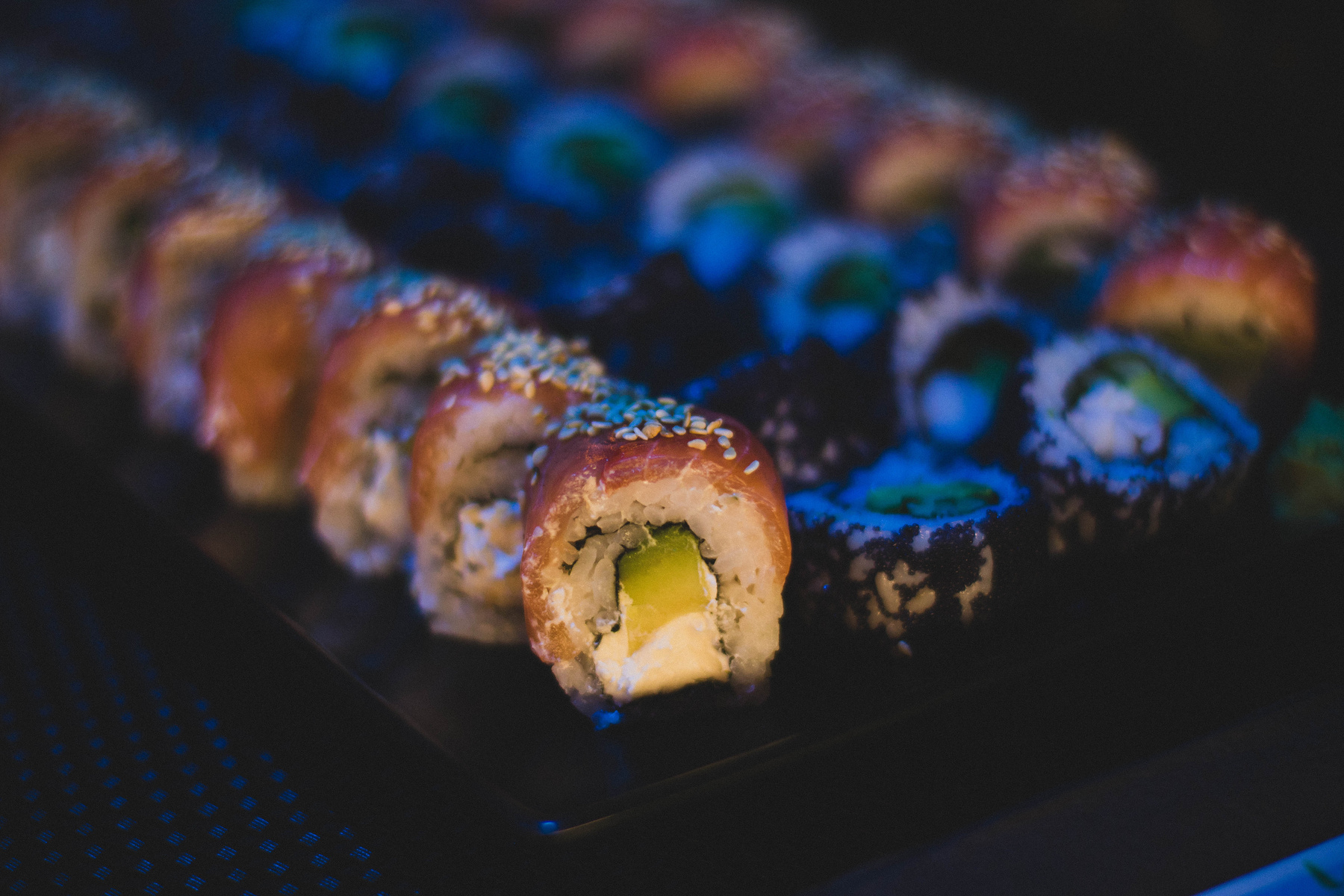 SUSHI MAKI
Avocado maki - 8ks 			120 Kč
Sake maki - 8ks 				145 Kč
Maguro maki - 8ks 			150 Kč
Kappa maki - 8ks 			 95 Kč
Ebi maki - 8 ks 				156 Kč
Kani maki - 8 ks 				140 Kč
Tea-Shi Bar, s. r. o.
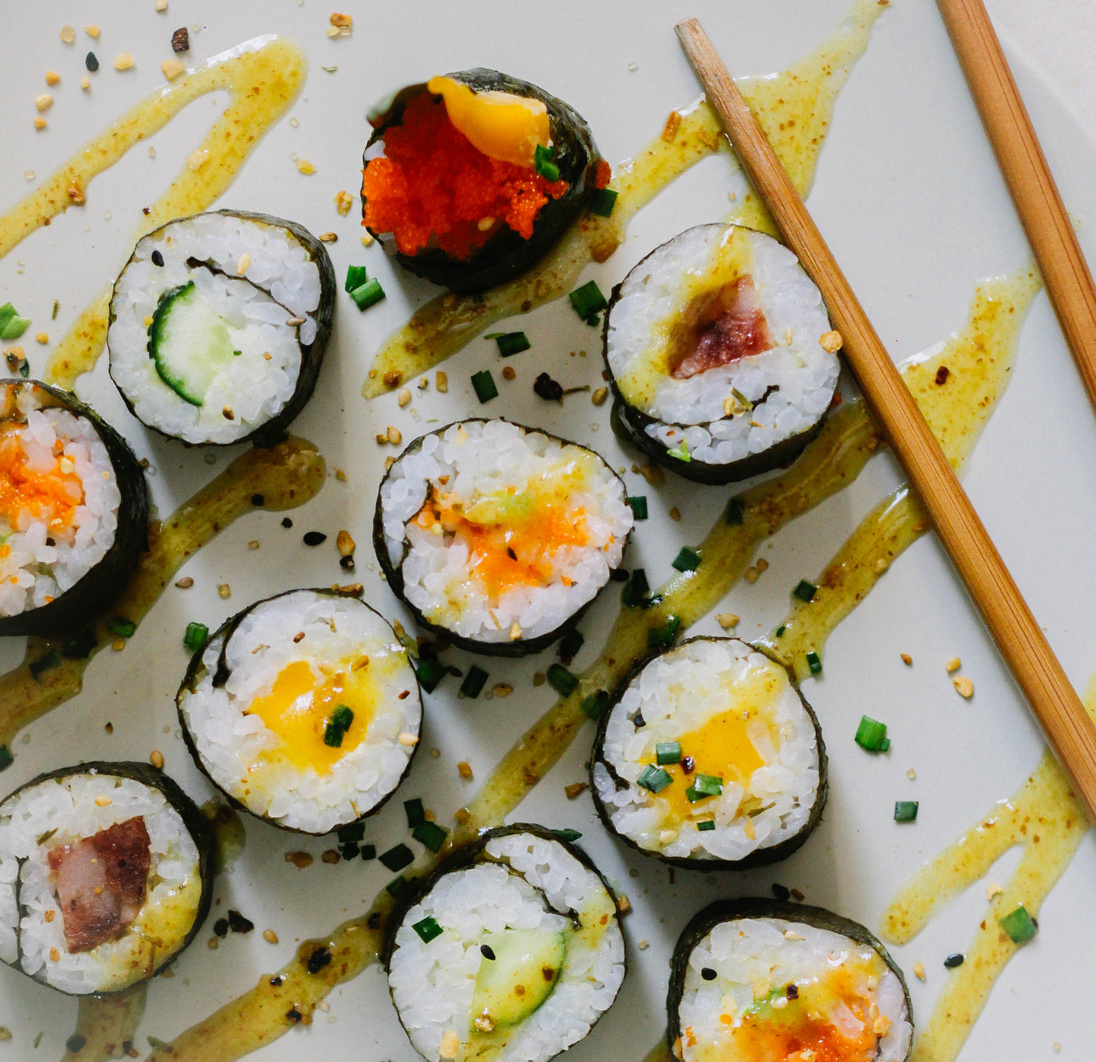 SUSHI NIGIRI
Avocado nigiri - 2 ks 	 		90 Kč
Sake nigiri - 2 ks 				85 Kč
Maguro nigiri - 2 ks 			110 Kč
Ika nigiri - 2 ks 				95 Kč
Ebi nigiri - 2 ks 				92 Kč
Kani nigiri - 2 ks 				115 Kč
Tea-Shi Bar, s. r. o.
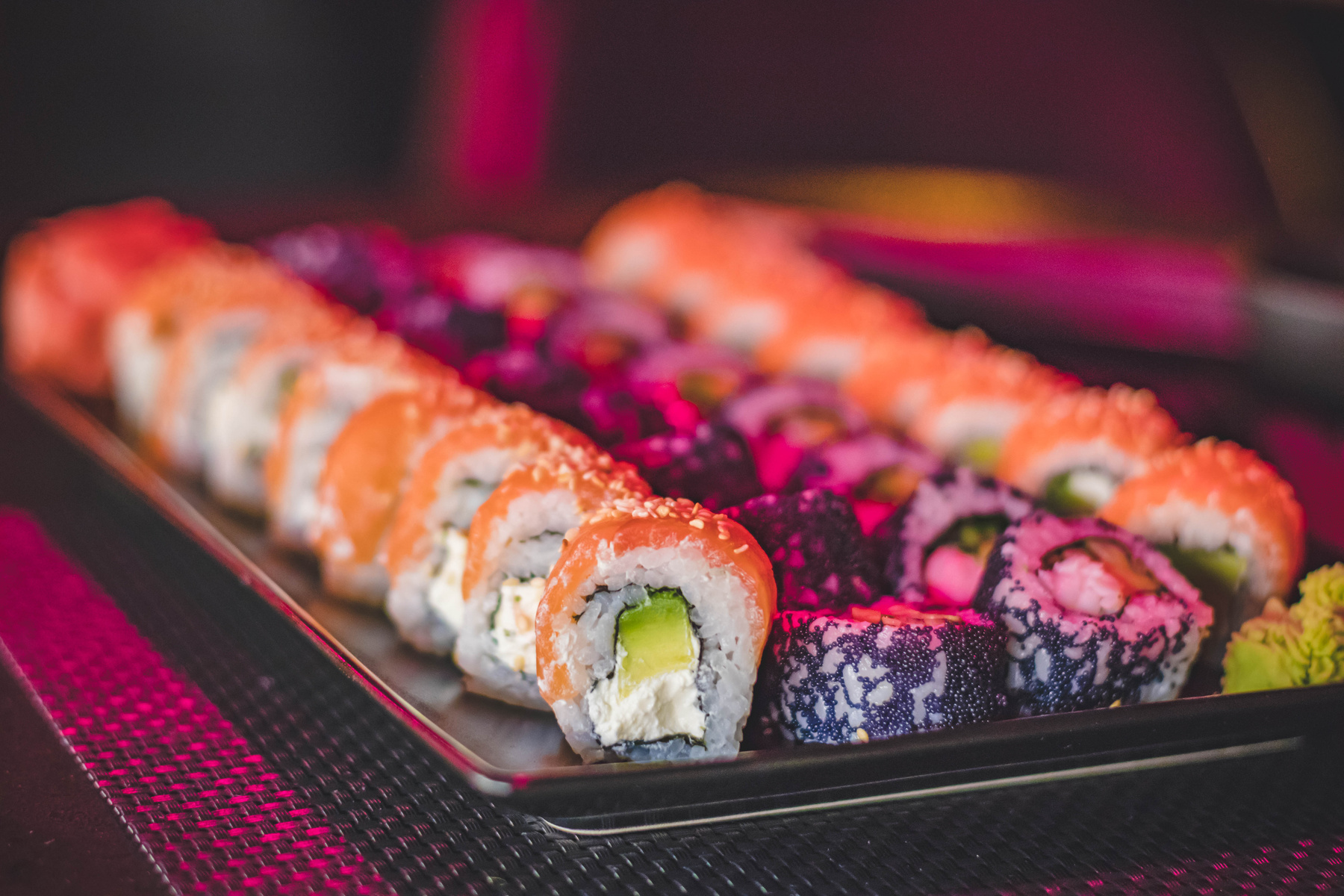 SUSHI MENU
Maki menu 				290 Kč
Sake menu 				300 Kč
Vegaterin menu 			450 Kč
California menu 			350 Kč
Tea-Shi Bar, s. r. o.
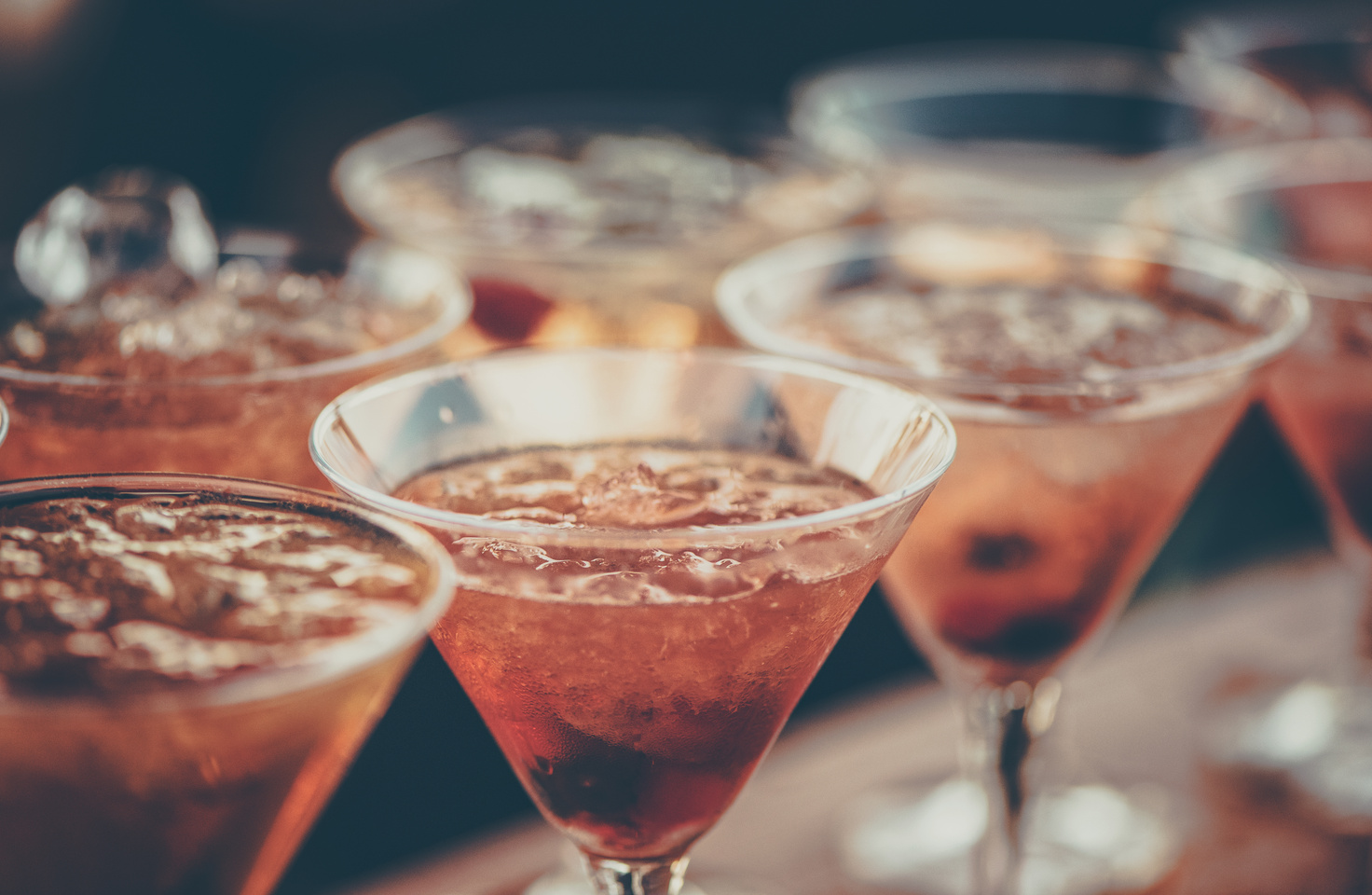 NÁPOJE
Coca-cola 						33 Kč
Voda 							30 Kč
Fanta 							33 Kč 
Ovocný džus (různé druhy) 		40 Kč
Tea-Shi Bar, s. r. o.
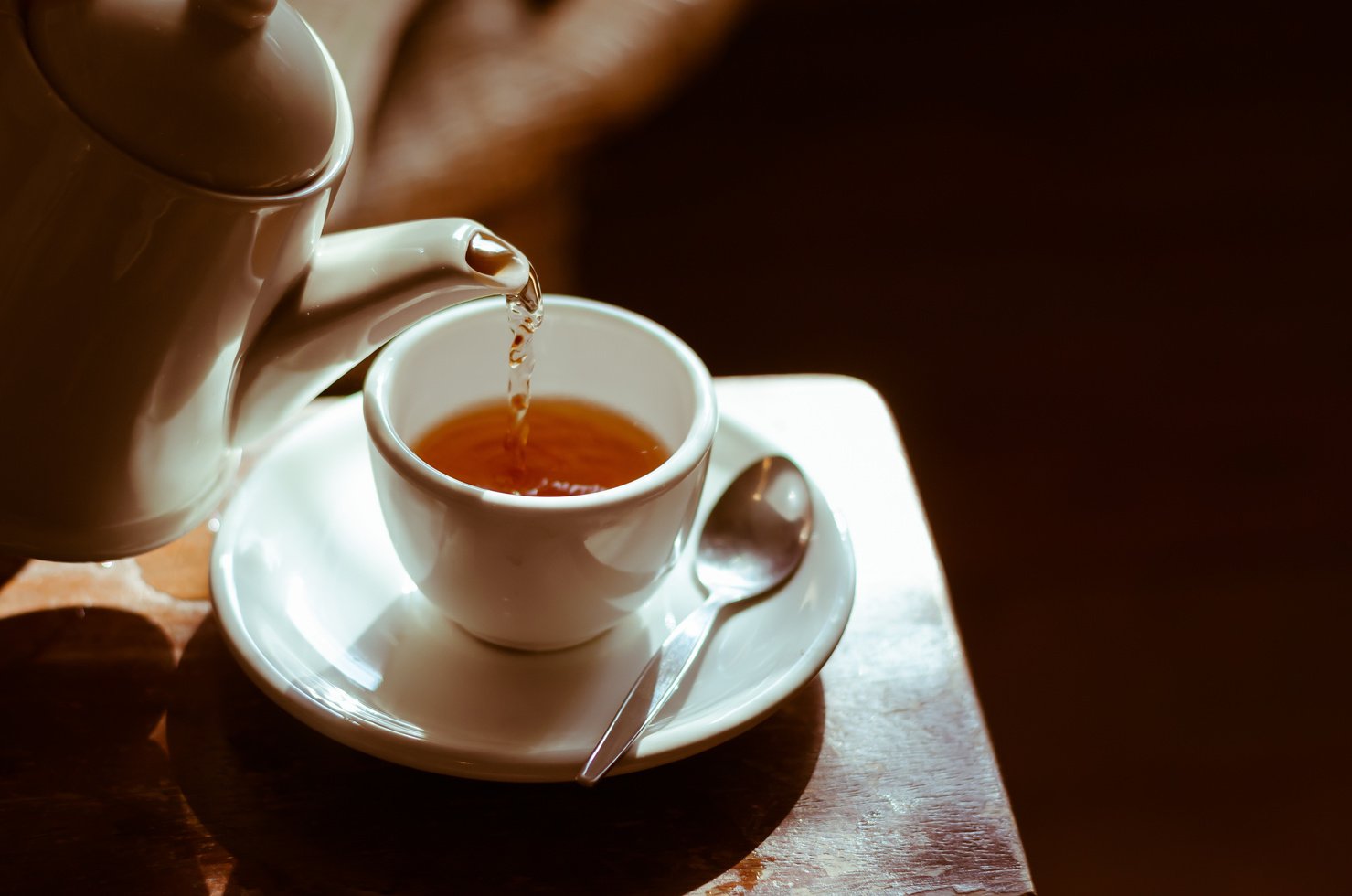 TEA
Tra sén - zelený čaj	 50 Kč
Silver tips - bílý čaj	 60 Kč
Yunnan - černý čaj	 65 Kč
Jasmínový čaj		 45 Kč
Rakytníkový čaj		 55 Kč
Ajurvecký čaj citrón	 60 Kč
Ovocný čaj 			 55 Kč
Ledový čaj 			 65 Kč
Tea-Shi Bar, s. r. o.
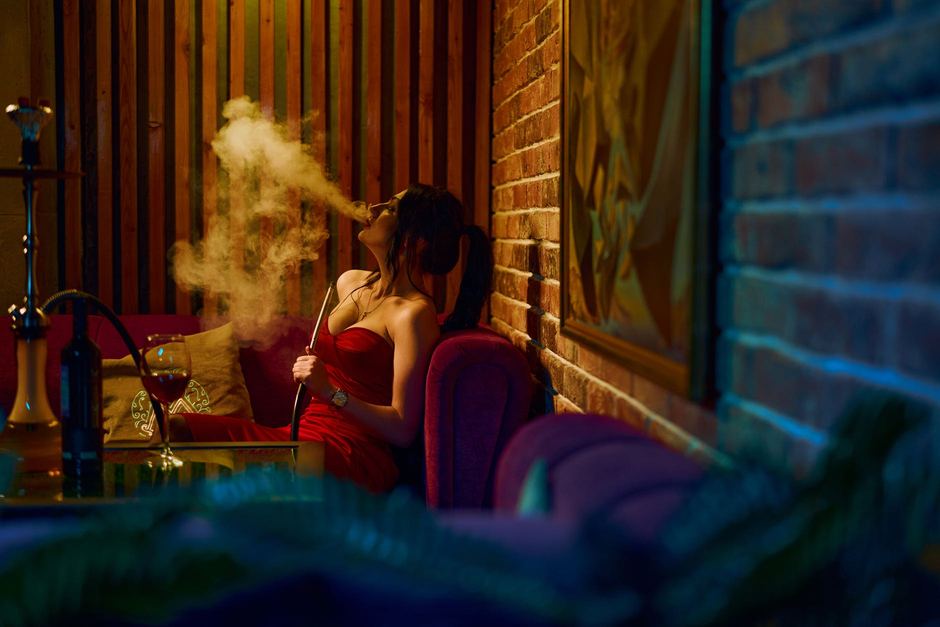 VODNÍ DÝMKY
Broskev 		249 Kč
Jablko 		199 Kč
Exotic 		269 Kč
Meloun 		240 Kč
Eari greo 	260 Kč
Tea-Shi Bar, s. r. o.
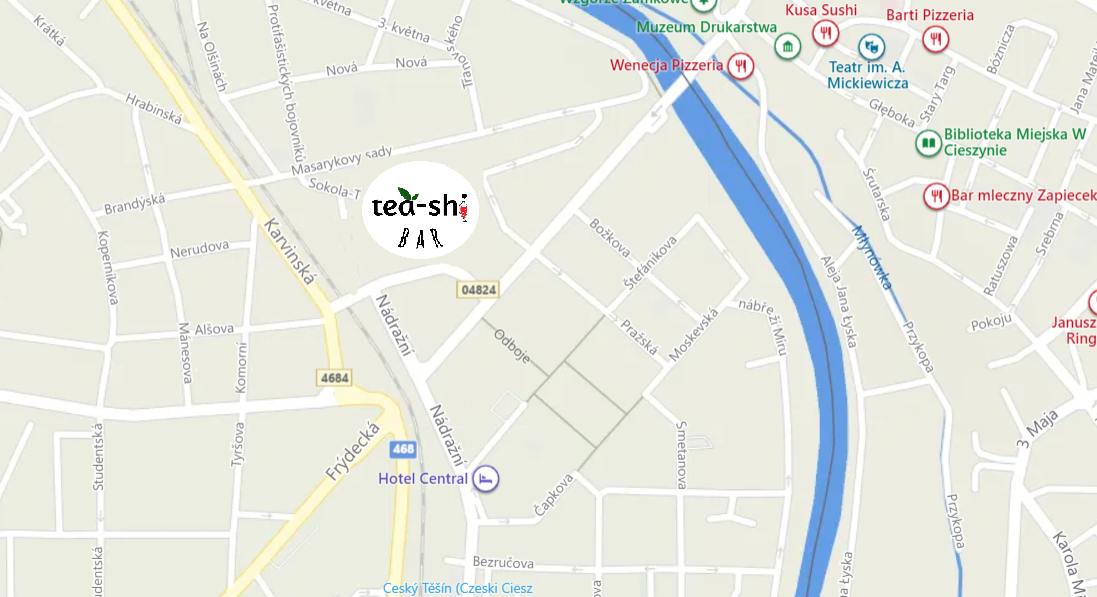 Kde nás najdete?
Adresa: Sokola-Tůmy 12, 737 01
E-mail: ffteashibar@outlook.com
Telefon: 605 704 032
Facebook: FFTeashiBar
Instagram: FFTEASHIBAR
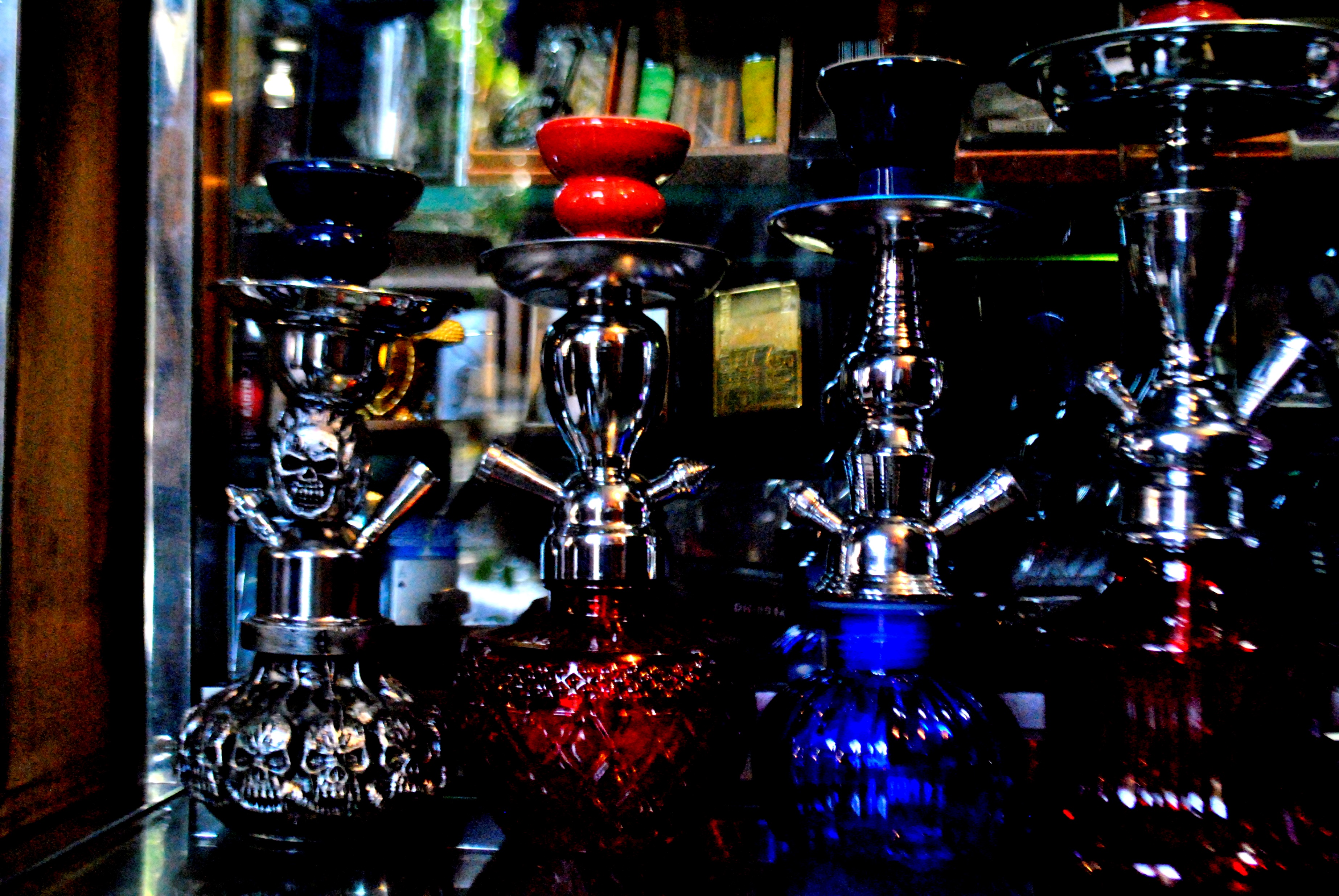 Tea-Shi Bar, s. r. o.
Otevírací doba:
Po-Čt: 14-22
Pá-Ne: 15-24
Těšíme se na Vás!